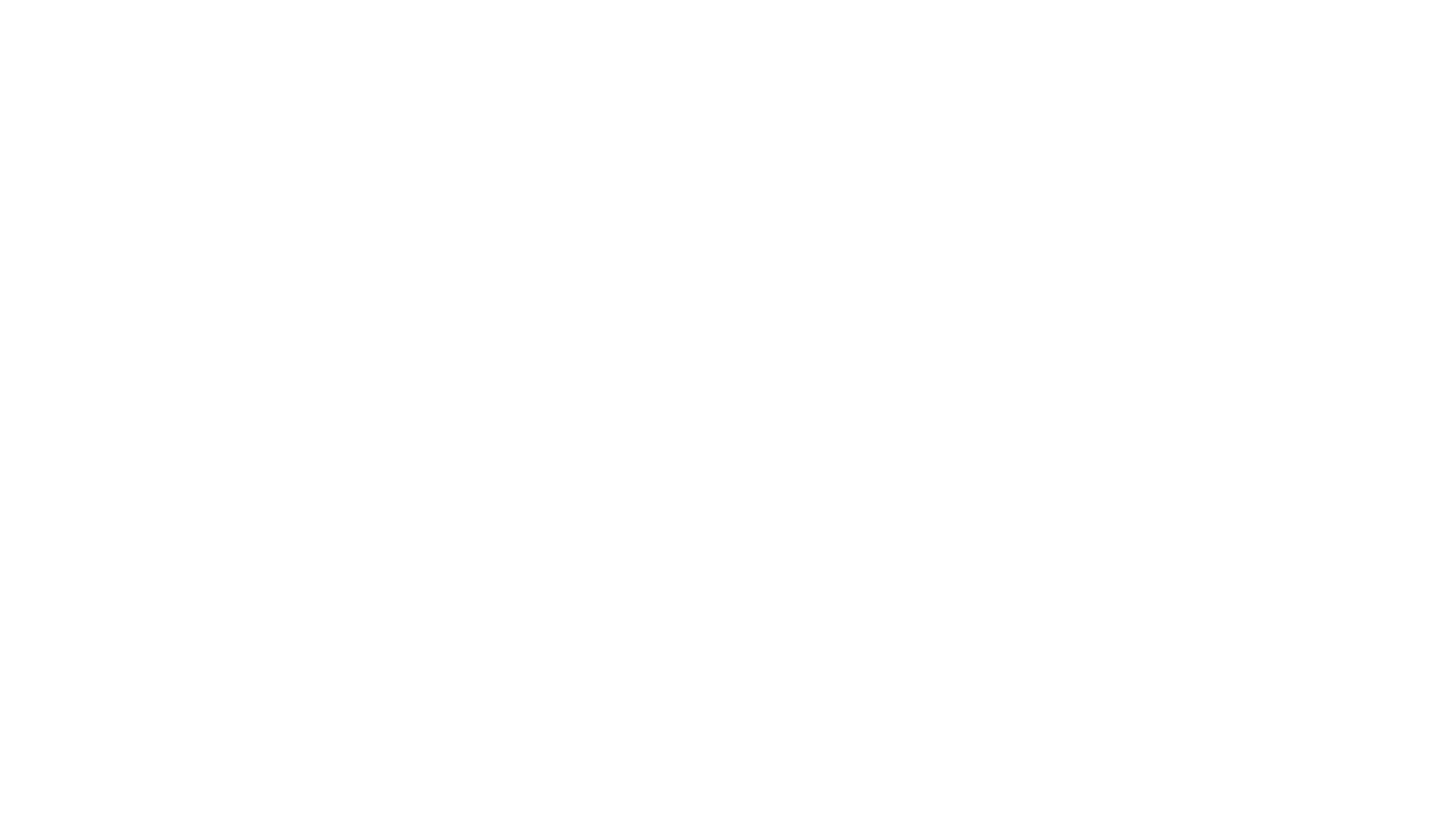 STŘEDOČESKÝ KRAJ
Adriana Mazuchová
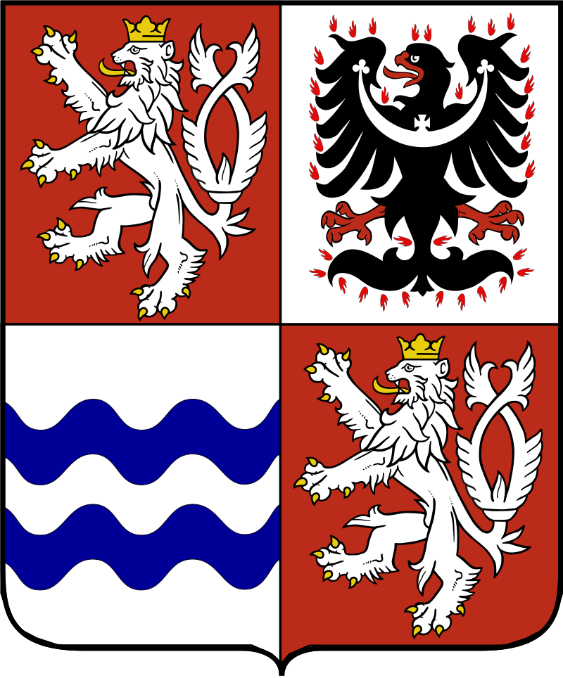 MAPA STŘEDOČESKÉHO KRAJE
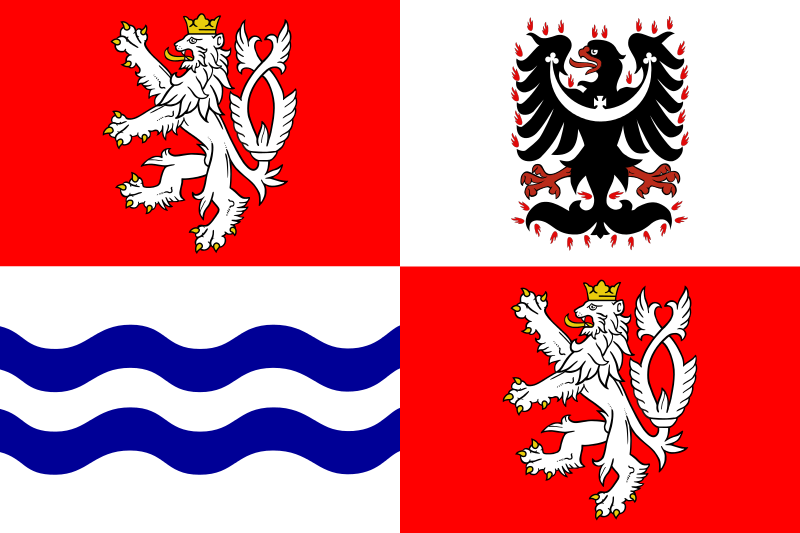 KRAJSKÉ MĚSTO - Praha
CHRÁNĚNÉ KRAJINNÉ OBLASTI
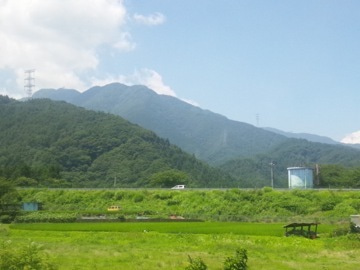 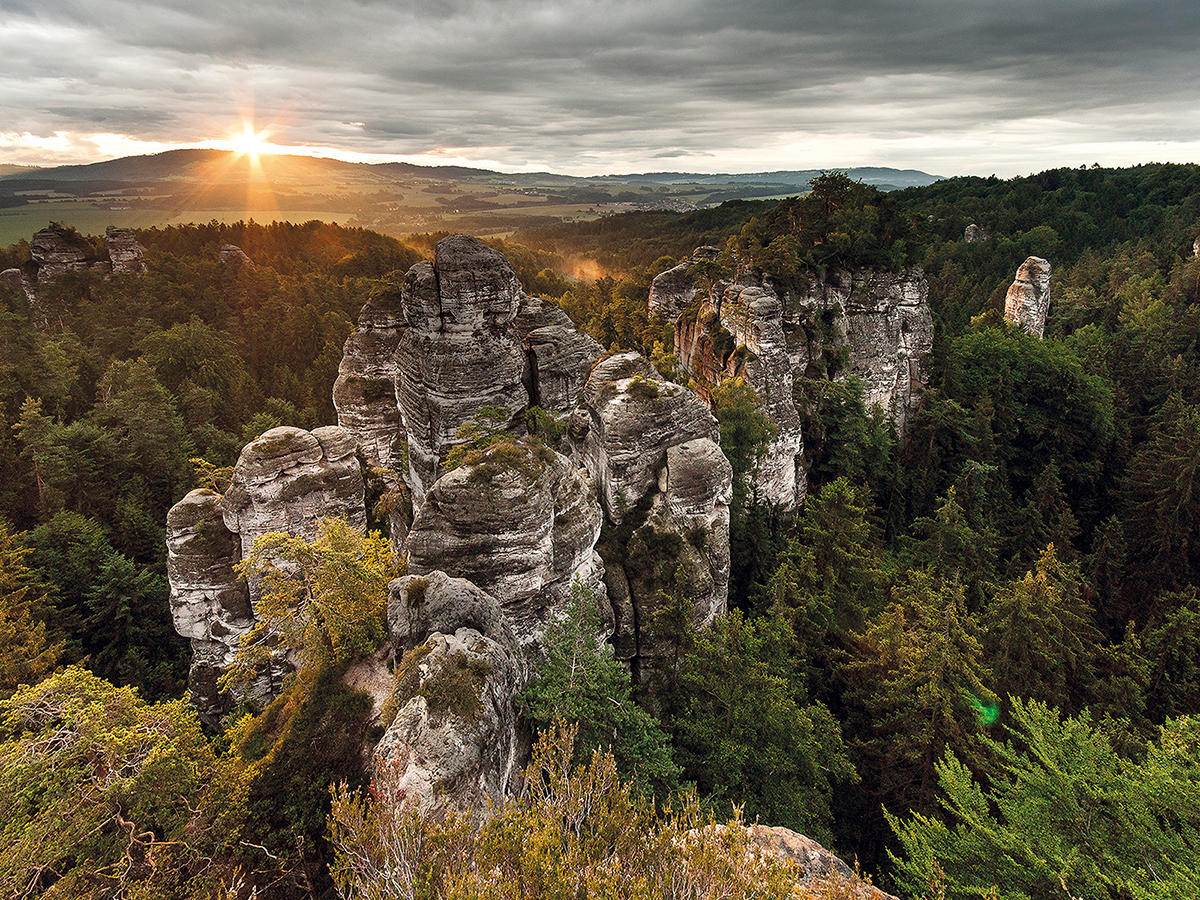 Český ráj
Kokořínsko
Český kras
Blaník
Křívokládsko
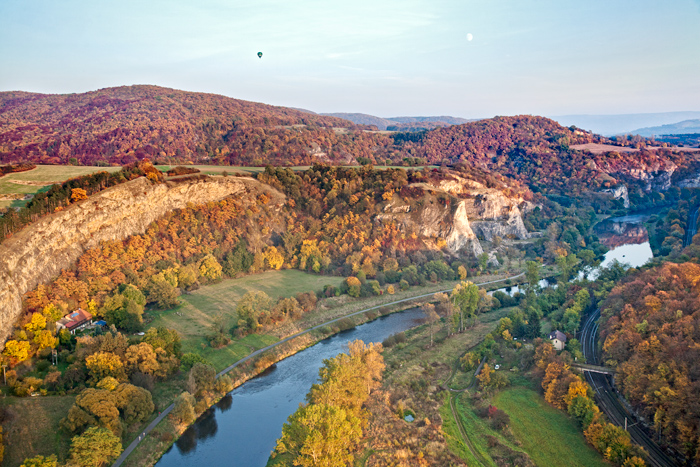 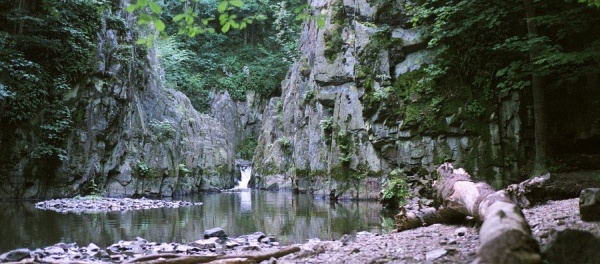 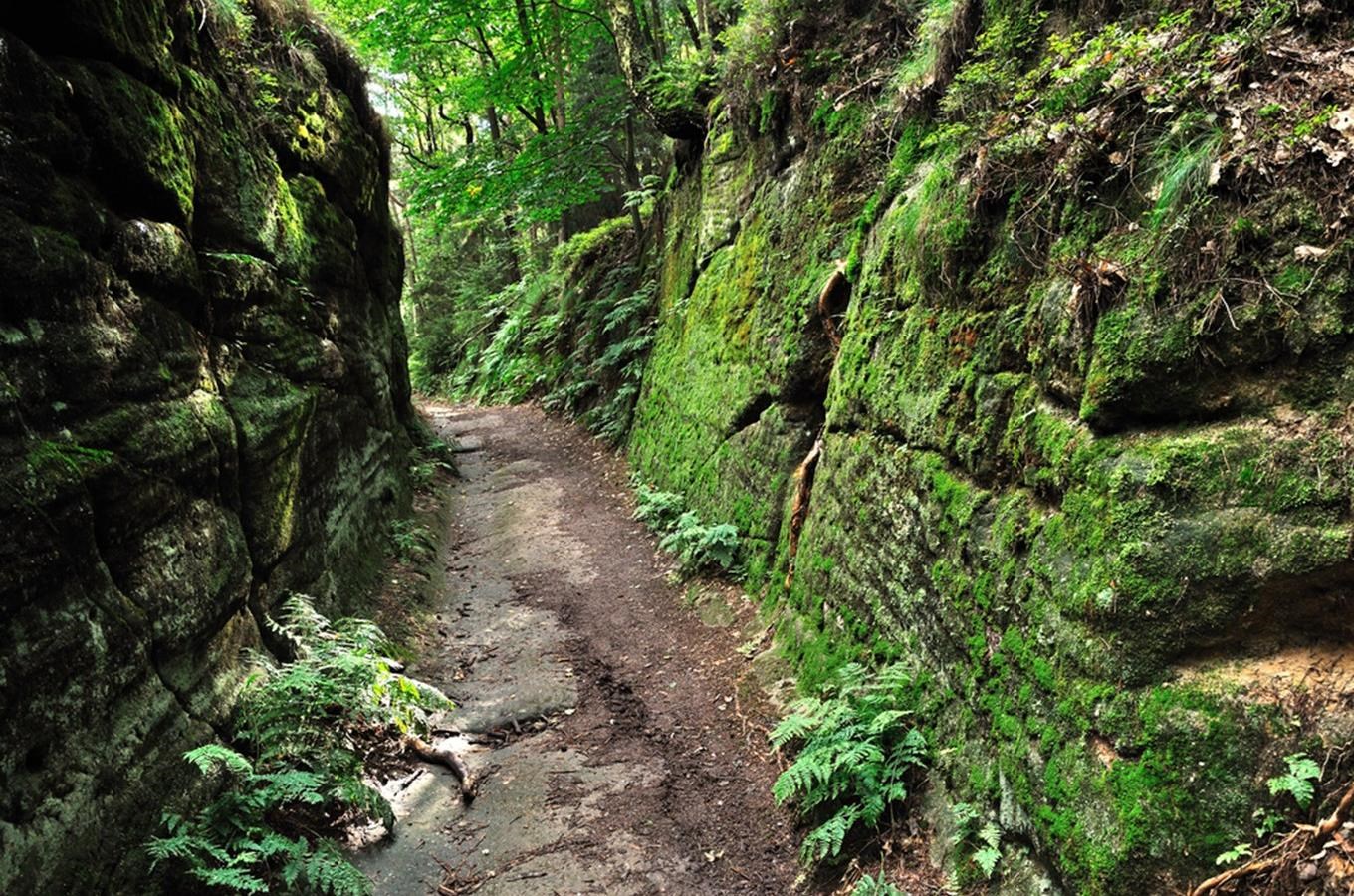 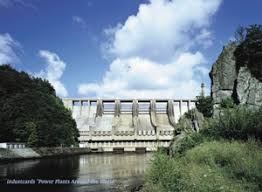 VODNÍ NÁDRŽE
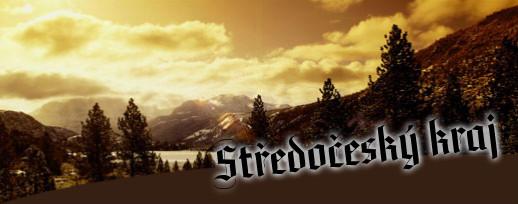 Orlík
Švihov
Vrané
Slapí
Kamík
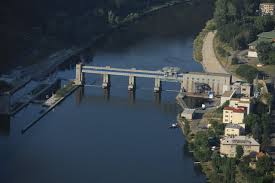 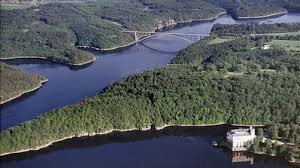 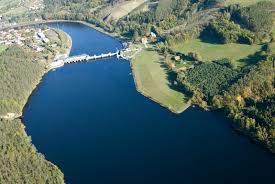 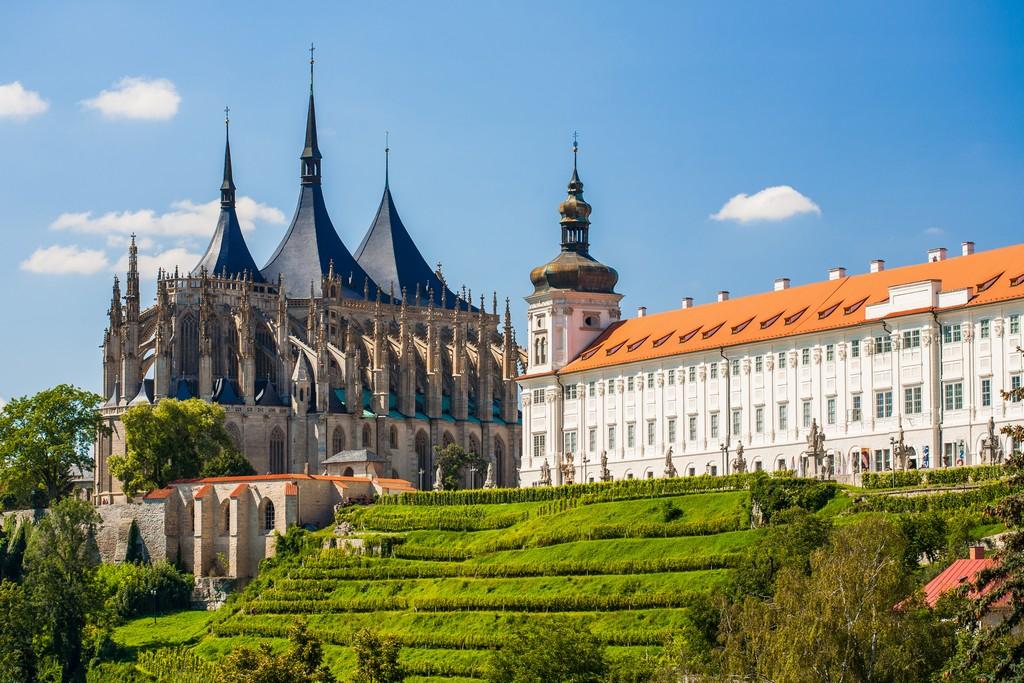 PAMÁTKA UNESCO
Kutná Hora
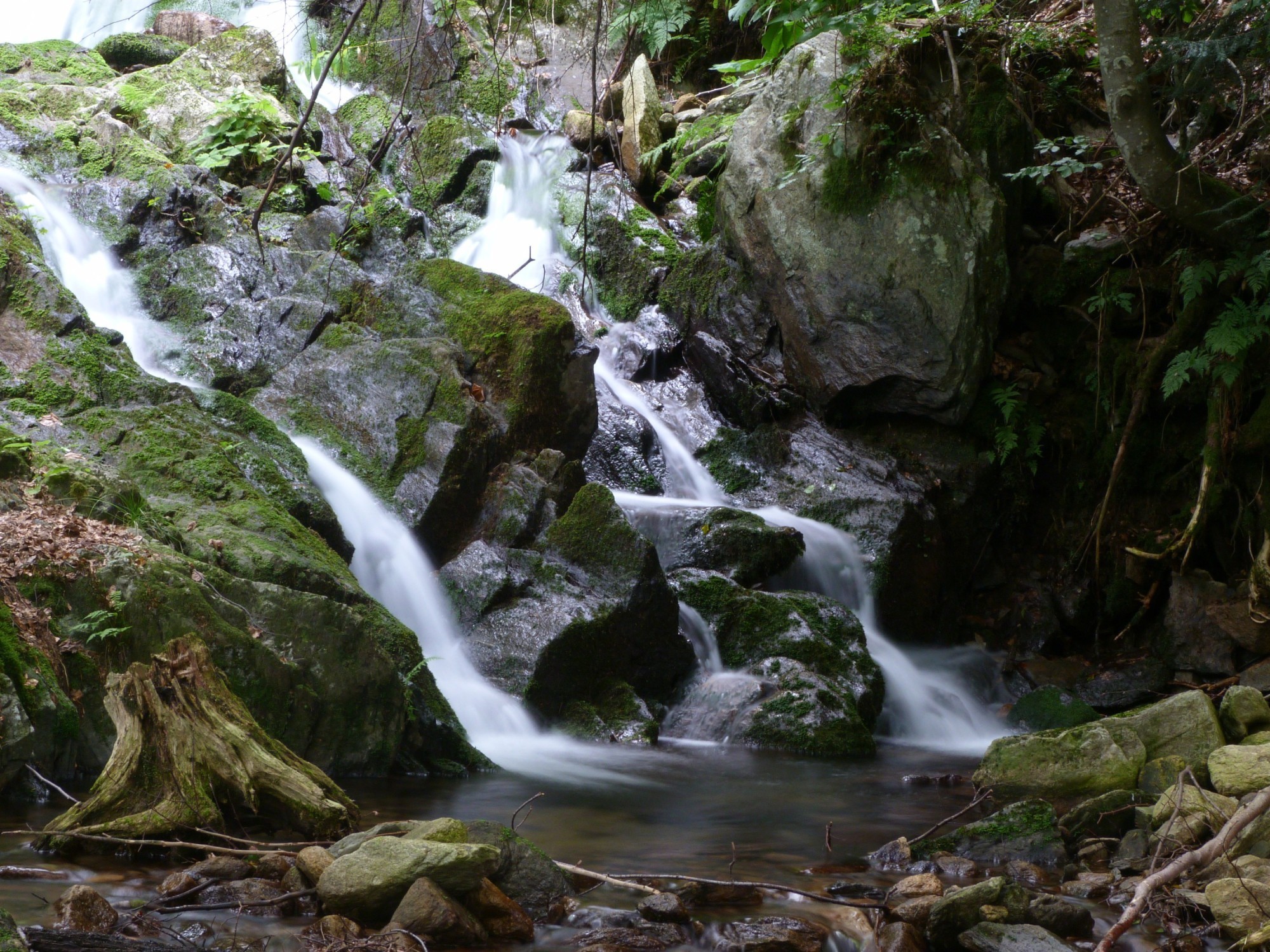 ŘEKY
Vltava
Labe
Berounka
Jizera
Sázava
Cidlina
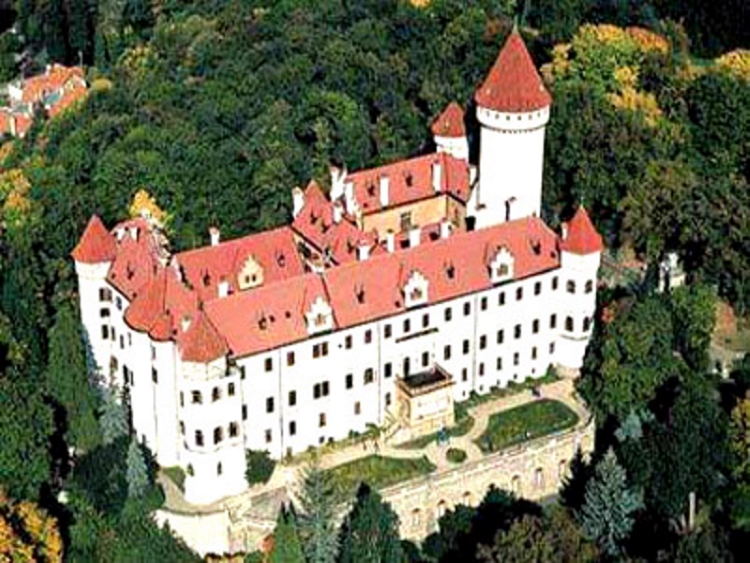 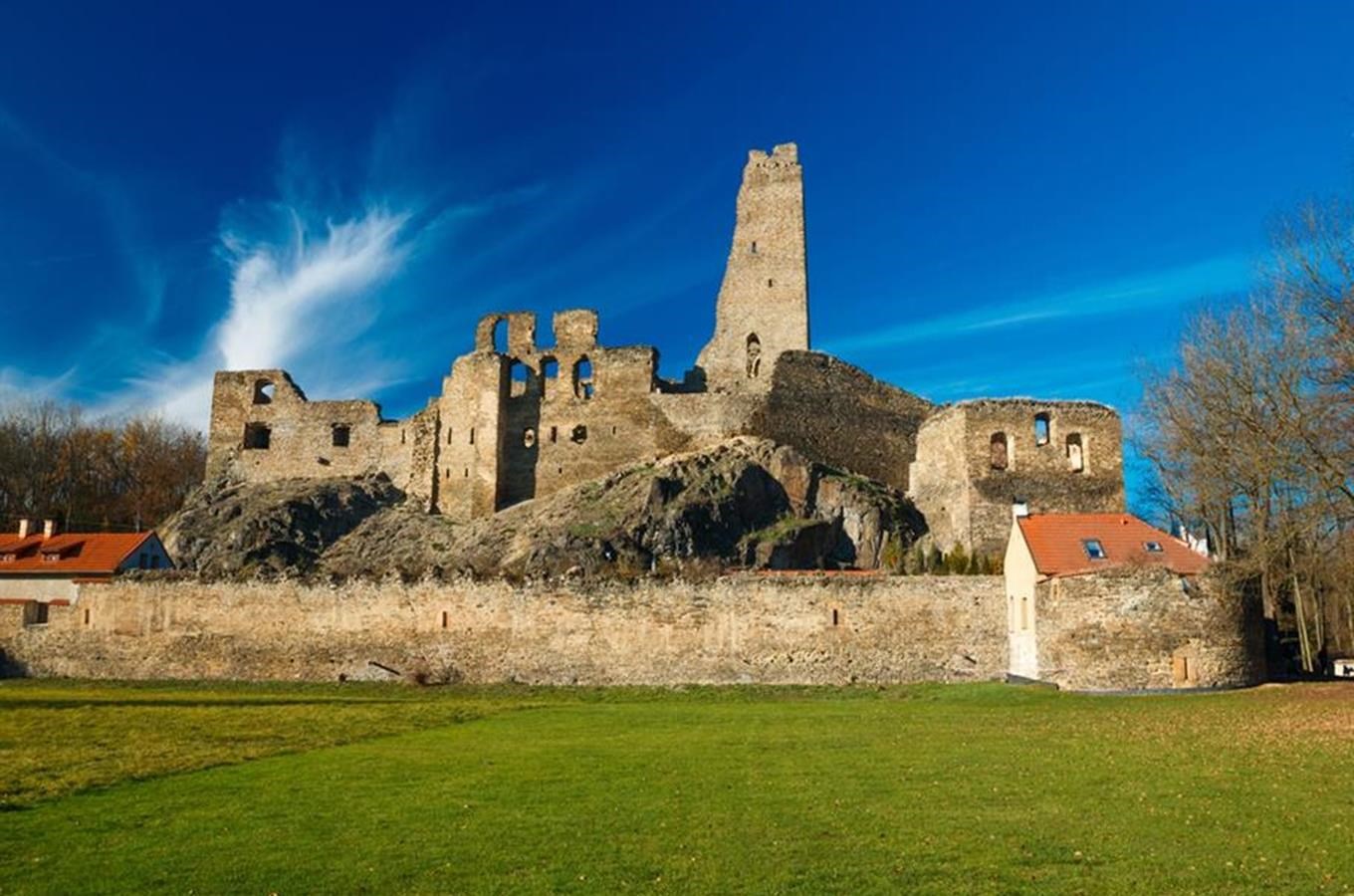 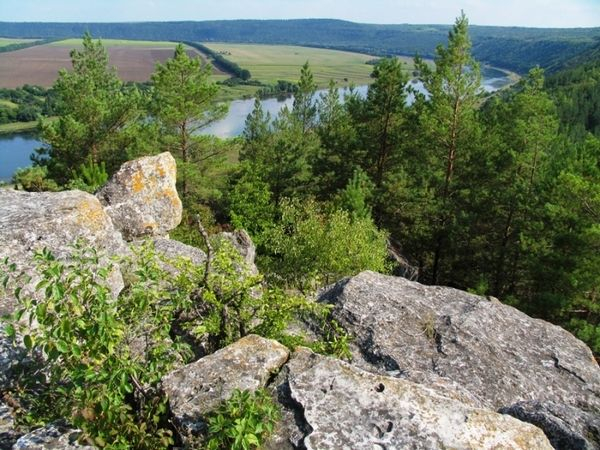 KAM DO STŘEDOČESKÉHO KRAJE
Vyhlídka Máj
Černolické Skály
Zámek Konopiště
Jezero Konětopy
Aquapark Příbram
Hrad Okoř
Zřícenina hradu Zlenice
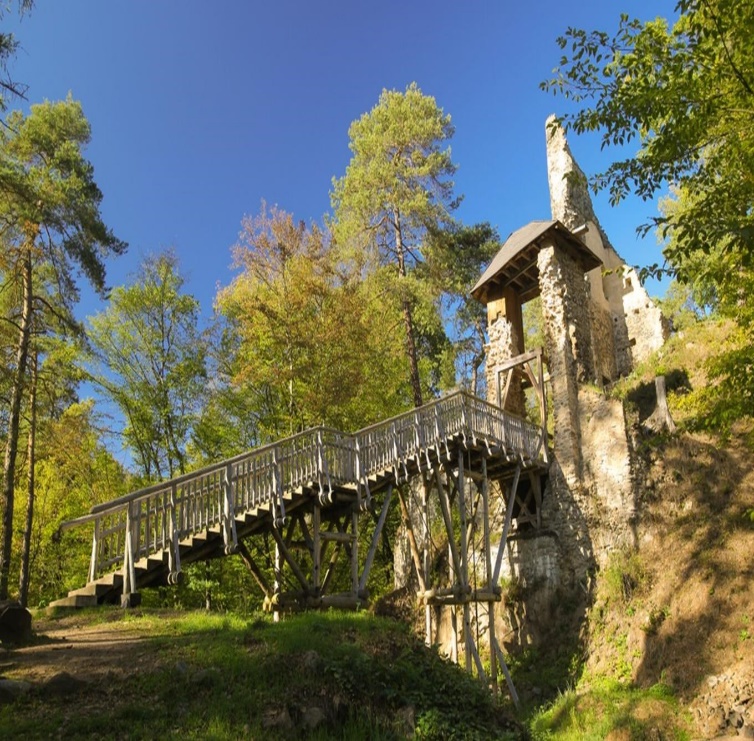 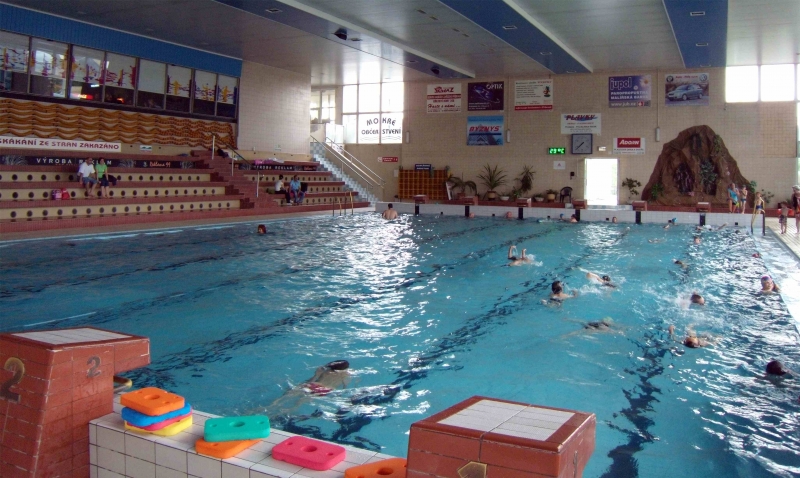 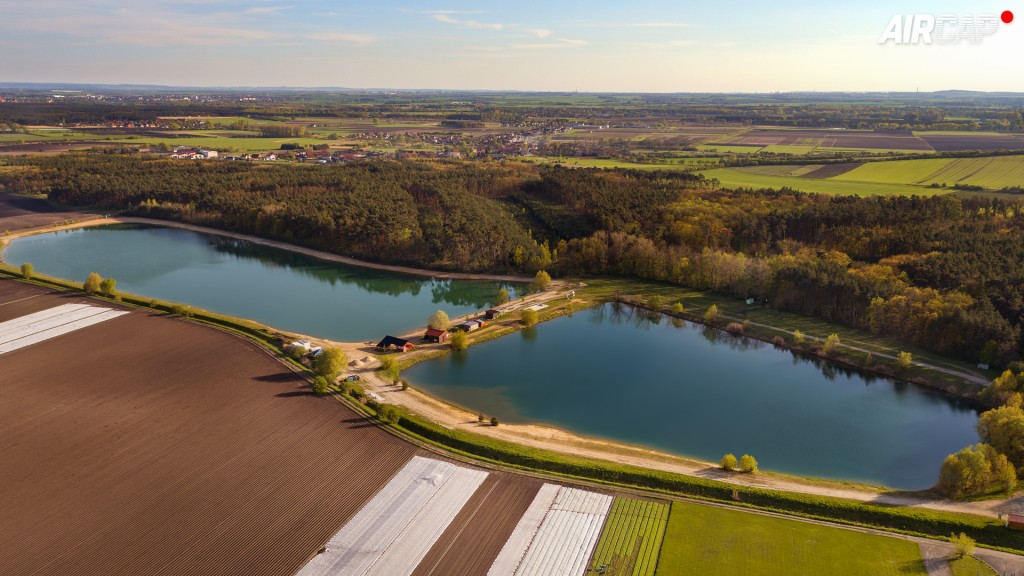 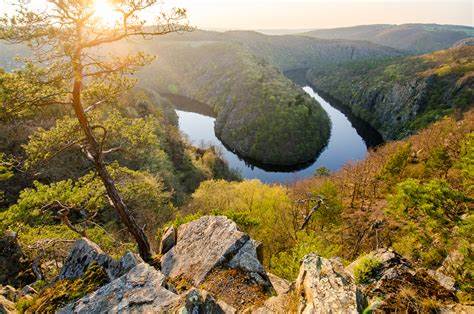 KARLŠTEJN